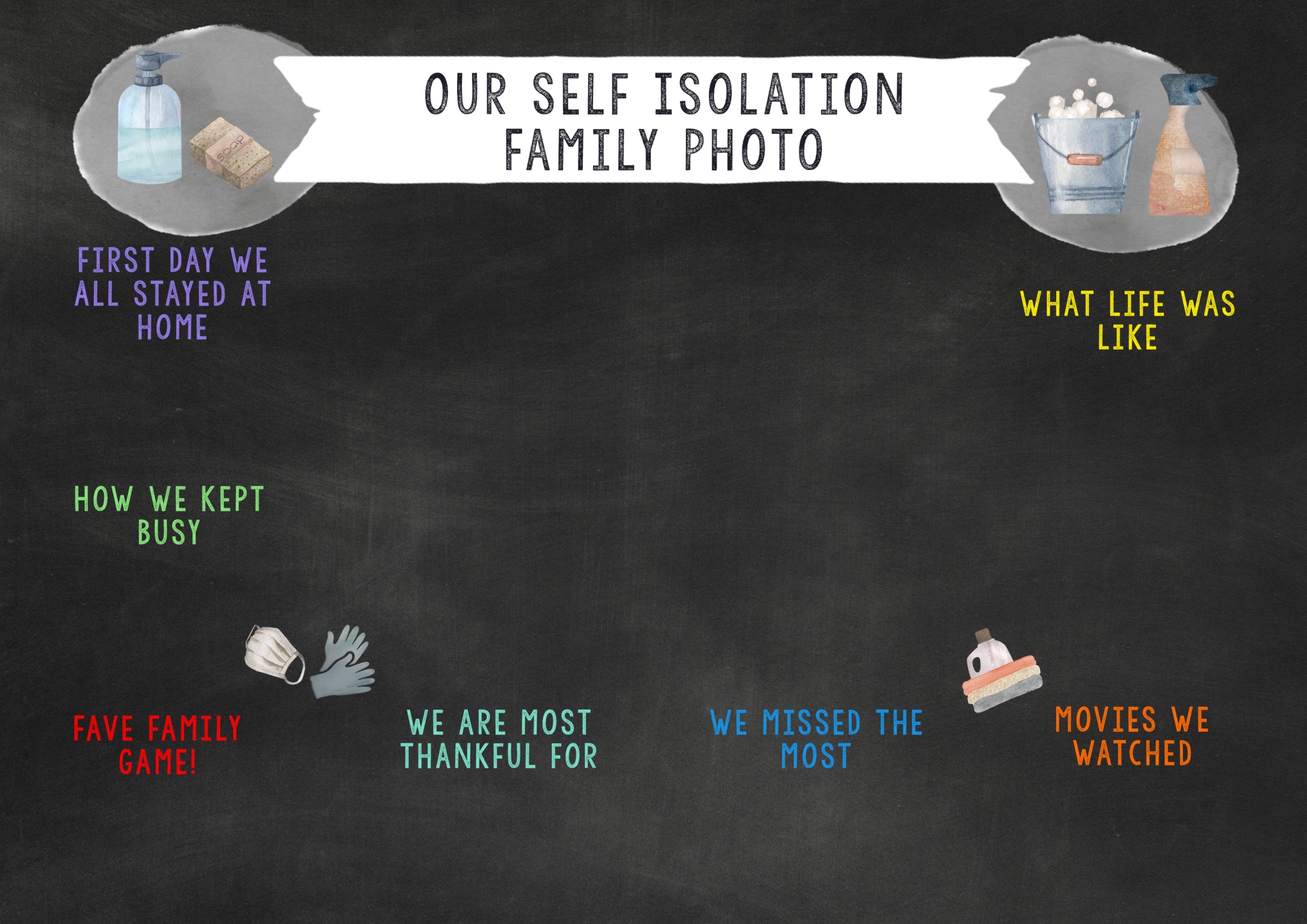 Schools CLOSED!
No visiting friends
Shops, cinemas, parks closed…
Social Distancing – 2 metres
Work from home
No toilet rolls!
Tuesday 24th March 2020
INSERT PHOTO HERE AND DELETE!
Movie Nights
Building Dens
Bike Rides
Reading
All Our Key Workers
Seeing our family
(especially Auntie Polly!)
Sonic
Spies in Disguise
Boss Baby
Pie Face
Uno!